AASHTOWare Bridge Update
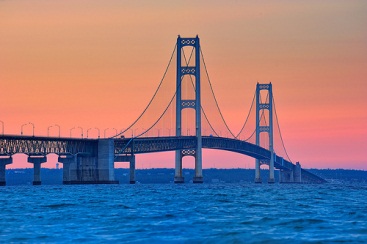 Todd Thompson, PE – SD DOT
AASHTOWare Bridge Task Force, Chair
Presented to the RADBUG
Traverse City, MI  August 12, 2014
AASHTOWare Bridge Task Force
Bridge Design and Rating Update
AASHTOWare Bridge
Design and Rating
Version 6.6.0
Released
July 2014!
[Speaker Notes: Task Force made a decision that we took some items out of 6.6 so we could get the release done as close to June 30th or before as possible.  Wanted to get back onto a release cycle of releasing BEFORE July 1st.  
Plan is for 6.7.0 to be done on or before July 1st next year.]
Enhancements for 6.6
Reinforced Concrete Multi-cell Box Beam
LRFD Spec Checking

 LRFR

 User-defined box cross sections

 Line girder analysis, full box or web-lines

 Integral with pier
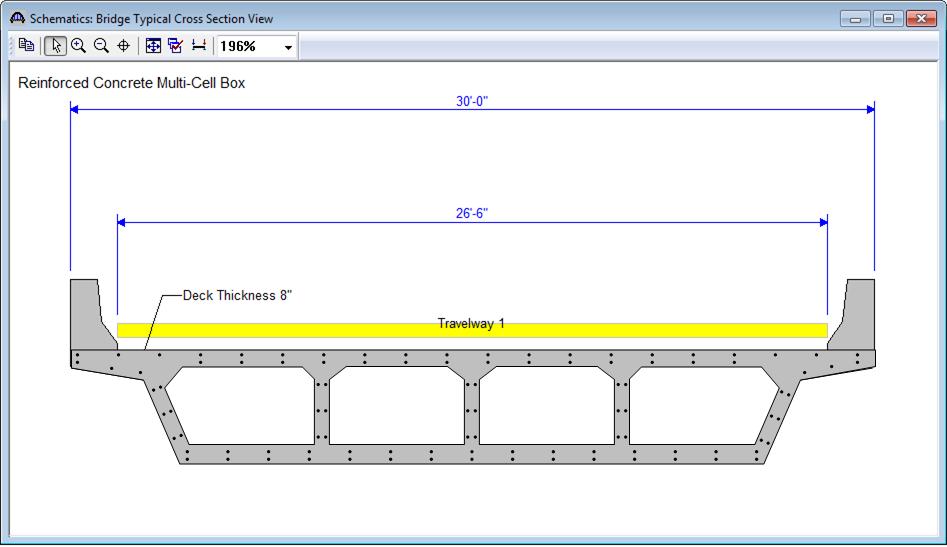 4
Enhancements for 6.6
Post-tensioned Concrete Multi-cell Box LRFR Rating
LRFR

 User-defined box cross sections

 Line girder analysis, full box along with web-lines

 Integral with pier
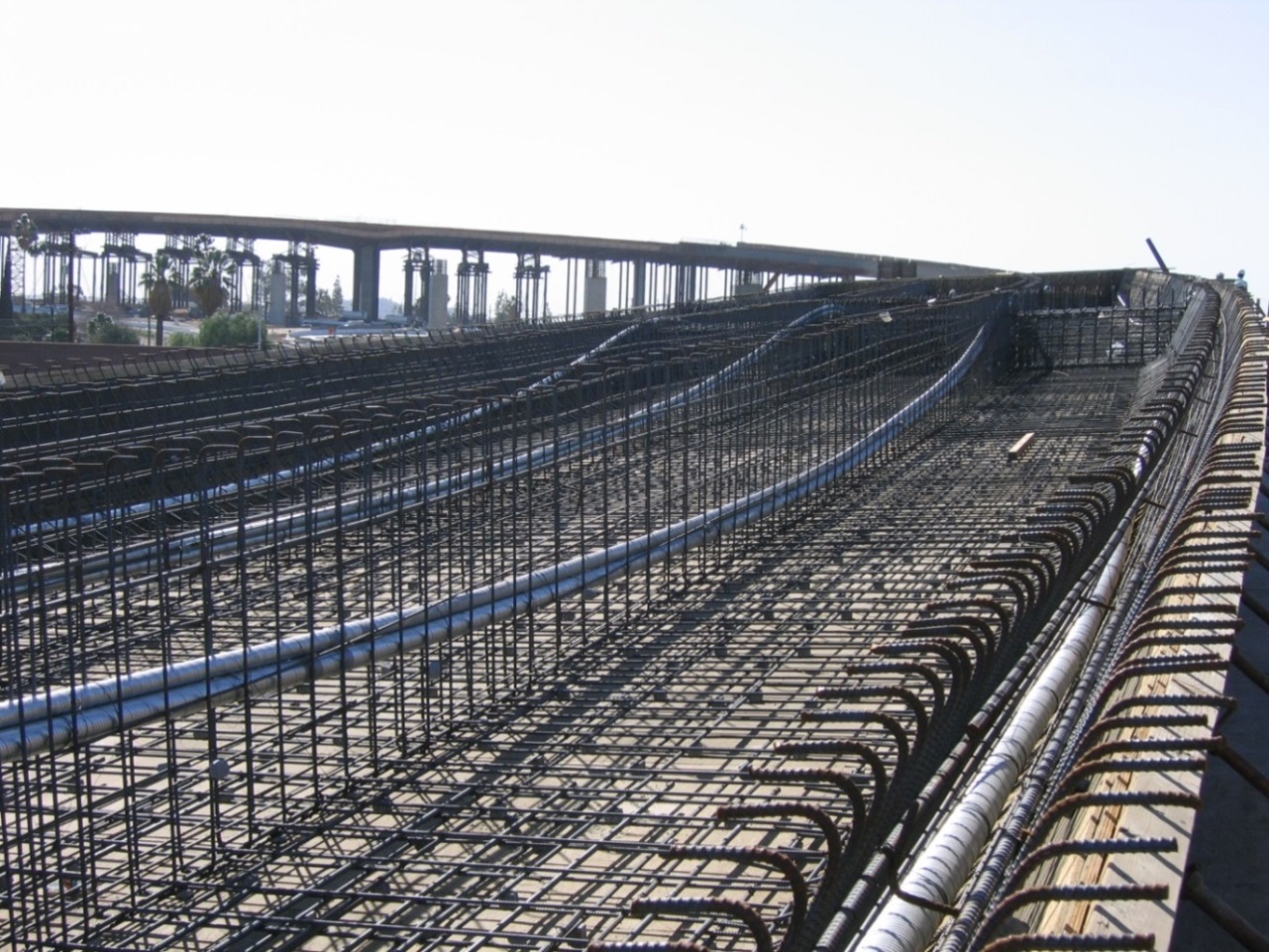 5
Enhancements for 6.6
Permit Analysis with Adjacent Lane Traffic
Design review and rating analyses

 User-defined adjacent vehicle LL factor

 Live load distribution factor approach in LRFD Article 4.6.2.2.5
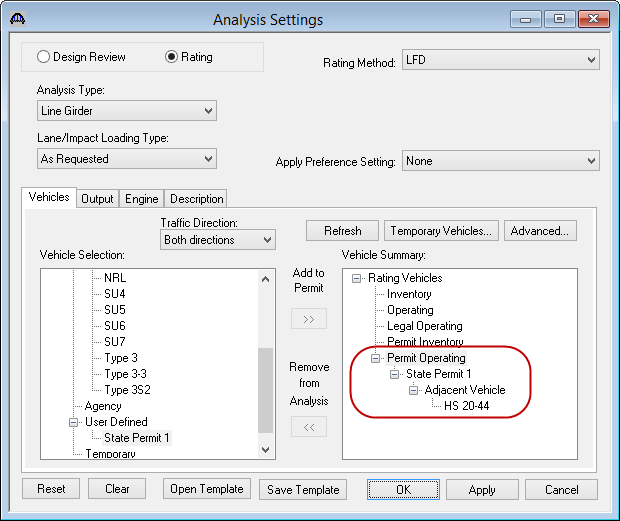 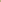 Enhancements for 6.6
Steel Girder Superstructure Continuous for Live Load Rating
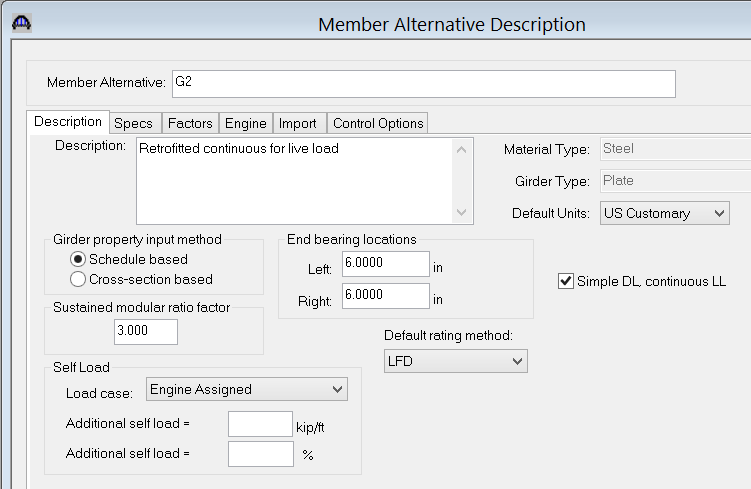 7
Enhancements for 6.6
Reinforced Concrete Slab System Integral with Pier
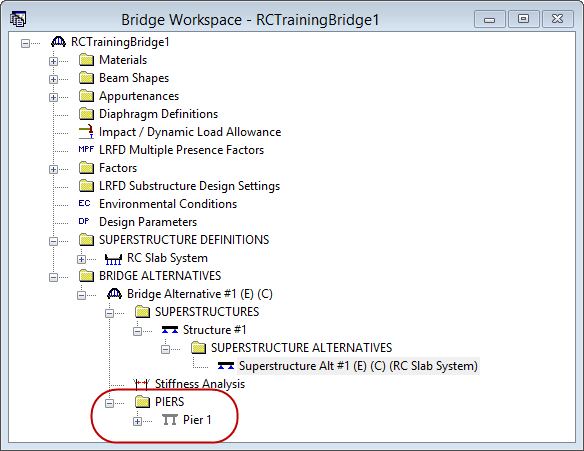 RC slab system definition is assigned to the superstructure and the pier will recognize the slab structure type is a RC slab system integral with the pier
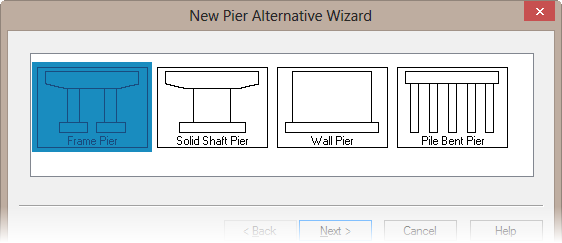 8
Enhancements for 6.6
Curved Girder Enhancements

Live load analysis of bottom flange lateral bracings 
Reuse dead load analysis results and influence surfaces 
Additional finite element nodes for modeling diaphragm 
Display bearing of curve at supports in Superstructure Alternative window 
3D Model Viewer enhancements
9
Enhancements for 6.6
User Group Top Enhancements from Aug. 2013 Meeting
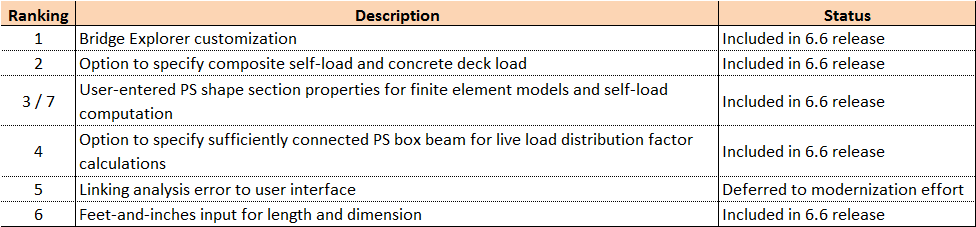 10
Enhancements for 6.6
Specification Updates 	
AASHTO LRFD Specification updates (7th Edition)

AASHTO Manual for Bridge Evaluation Specification updates (2nd Edition with 2014 Interim)
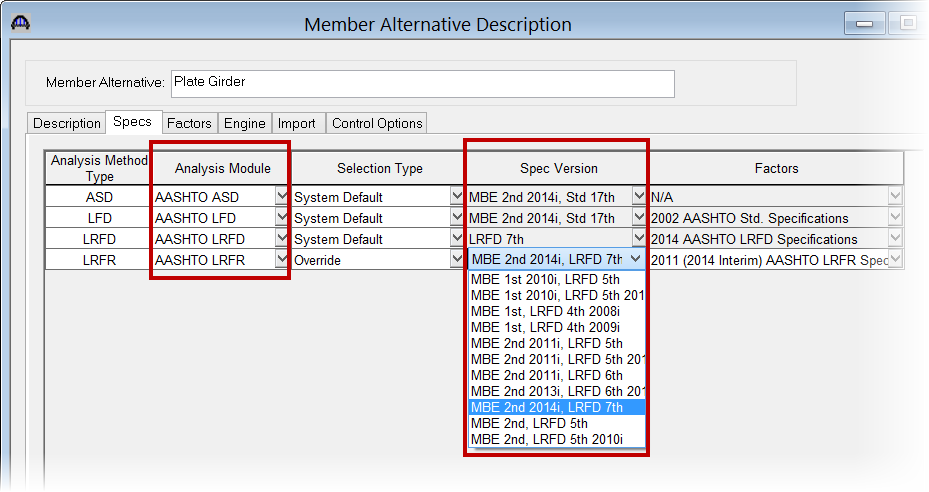 11
Modernization Update
System is nearly 15 years old – first released April 1999

Software tools for development have significantly changed and improved

User expectations have matured

Hardware has improved, need to take full advantage of new hardware capabilities (e.g. multi-threading, 64 bit, etc.)
12
Modernization Update
When development started
Windows 95 or NT were common and were replacing Windows 3.11
Needed a 386DX processor
Needed minimum 4 MB RAM (8 MB recommended)
Hard drives in the 40-100 MB size common
There have been 7 versions of Windows O/S since we started
Windows 98, 2000, ME, XP, Vista, 7, and 8
13
Modernization Update
Currently
Windows 7 or 8 – 64 Bit
Memory – 16 to 32 GB common
Hard drives in 1 or 2 TB common, very fast solid state drives becoming common in 250-500 GB range
Tremendous changes in OS and Hardware over the last 15-19 years
14
Modernization Update
Migration to a new architecture using the latest development tools 

Improve analysis performance by taking advantage of the latest hardware and software advances – multi-threading

Improve the user interface - easier to use for beginners without losing modeling flexibility for advanced users

Improve reporting capabilities

Reduce maintenance costs

Reduce implementation time for new features
15
Modernization Update
Architecture  Design is Underway

Conducted a workshop to identify the requirements that drive the architecture design

Currently working on the high-level architecture design

Evaluating the user-interface requirements

Work has started on the modernization of the finite element engine 

Solicitation for funding early next year (2015)
16
Plan for 6.7.0
What is under development for 6.7.0?
User Group Enhancements
Gusset Plate Rating
Splice Analysis
Cut top strand for PS Concrete Beams
Splayed Girder – Distribution Factor
RC Slab System – Substructure
Culvert – Shear General procedure
Exposure Factor - Culvert
17
Plan for 6.7.0 continued
LRFR for Floor Systems
Analysis Template vehicle export
AISC Steel shapes update
Steel Plate Girder Design Tool
Straight Girder (3D) Modeling Improvements
Specifications Update (from 2014 SCOBS meeting)
Plus Continued 
User Support and Maintenance (bug fixes)
18
Other activities
Design Tool
Efforts underway for a PS Design Tool

Jeff Olson to discuss further later today
19
Bridge Design Licenses (FY 2014)
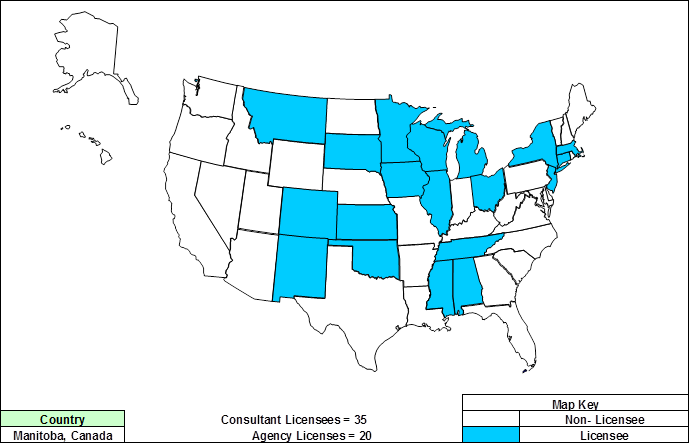 Bridge Rating Licenses (FY 2014)
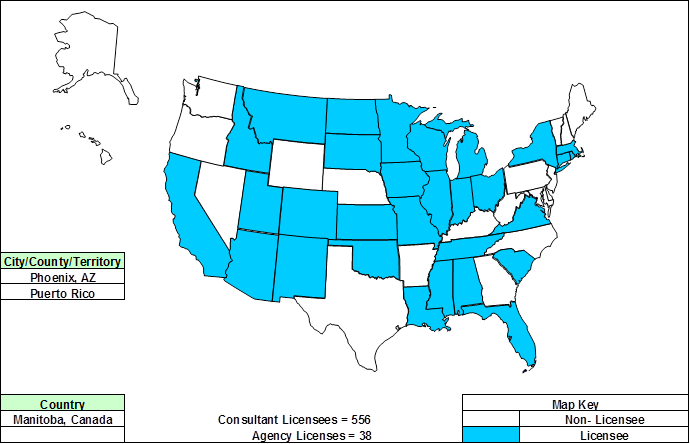 AASHTOWare Bridge Task Force
Questions & Comments
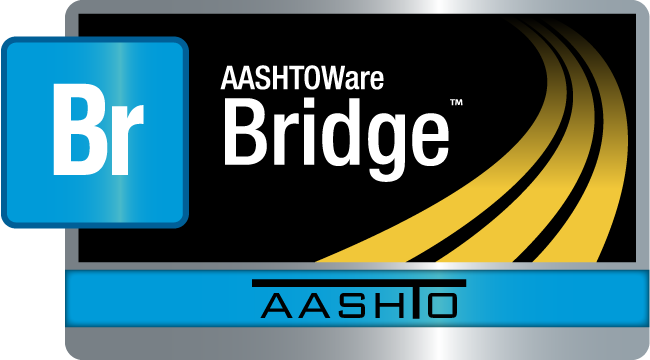 Thank you for your continued support!